ENGG1100 Ch7: Introduction To Engineering Design (Digital Logic)
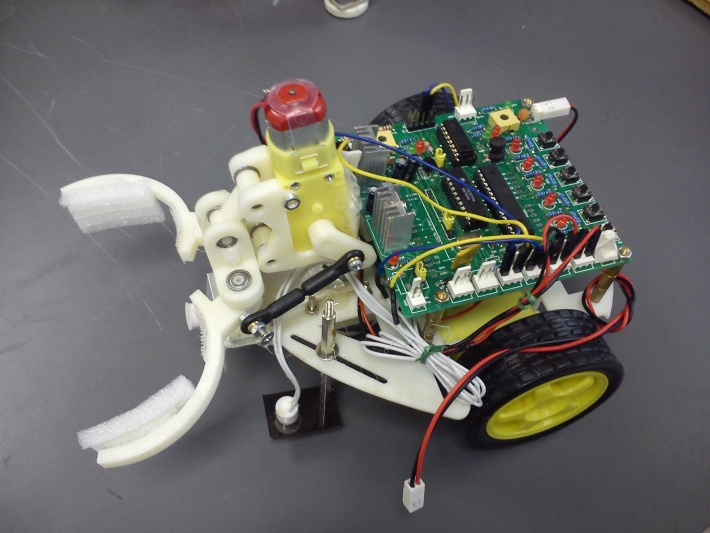 Part 3 of digital logic 
KH WONG
ENGG1100. Ch7-Digital Logic (part 3) v3h
1
Part3
Use a finite state machine to control the robot
ENGG1100. Ch7-Digital Logic (part 3) v3h
2
Overview
Understanding finite state machines
3a) A simple finite state machine (no sensor)
E.g.: The dancing robot
3b) An finite state machine uses 2 sensors
E.g. The robot that follows the magnetic strip
3c) A finite state machine uses 3 sensors
E.g. Follow the magnetic strip, find the CAN and stop
ENGG1100. Ch7-Digital Logic (part 3) v3h
3
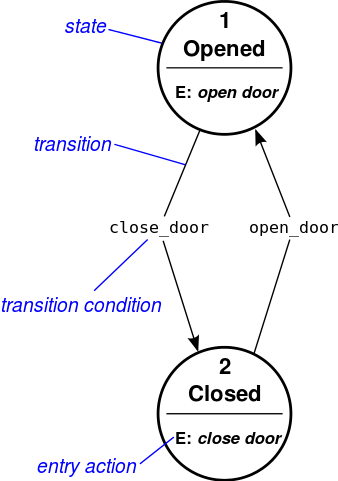 Understanding finite state machines
Example of a door
State
Transition
Transition condition
Entry action
http://en.wikipedia.org/wiki/State_diagram
ENGG1100. Ch7-Digital Logic (part 3) v3h
4
Example in life
State of a student at CUHK
Start: go to state 1
State 1=Year 1: 
entry action: register 12 courses
Transition: go to state 2  after 1 year
State 2=Year 2:
entry action: register 12 courses
Transition: go to state 3 after 1 year
State 3=Year 3:
entry action: register 12 courses
Transition: go to state 4 after 1 year
State 4=Year 4:
entry action: register 8 courses and Final_year_project
Transition: go to stop after 1 year
Stop: Graduation
ENGG1100. Ch7-Digital Logic (part 3) v3h
5
3a) The simple state machine (no transition condition )
The robot that dances with a pattern
Forward 2 seconds, turn left 2 seconds and turn right 2 seconds, stops and repeat the pattern again
Video demo:
http://youtu.be/iyakbVyoafI
ENGG1100. Ch7-Digital Logic (part 3) v3h
6
Simple finite state machine for (3a) :No sensor input (no transition condition)
Start
Output: LM1,LM2,RM1,RM2=1010
State1
Entry actions
Entry action:
Move
Forward
Transition: After 2 seconds
Transition: After 2 seconds
Transition
State2
State4
E: Turn
Left
E:Stop
After 2 seconds
Output: LM1,LM2,RM1,RM2=0000
Output: LM1,LM2,RM1,RM2=0010
After 2 seconds
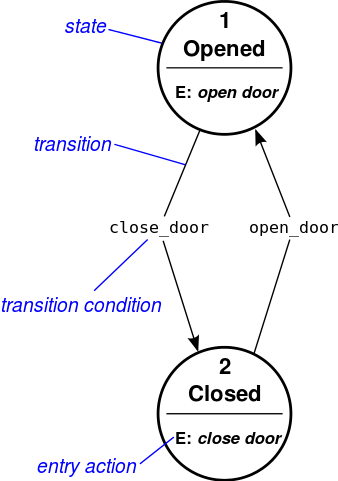 State3
E:Turn
Right
Output: LM1,LM2,RM1,RM2=1000
Flow diagram
Baisc form
ENGG1100. Ch7-Digital Logic (part 3) v3h
7
Implementation of the finite state machine for (3a)
Use of DELAY:
DELAY_TIME=2000
motors(LM1,LM2,RM1,RM2,SPEED,SPEED,DELAY_TIME);
Part of the sample source code is shown below:
switch(state)
    {
        case STATE1:
	LM1=1;LM2=0;RM1=1;RM2=0;SPEED=200; //entry action
             DELAY_TIME=2000;  // transition :delay 2 seconds 
	motors(LM1,LM2,RM1,RM2,SPEED,SPEED,DELAY_TIME); 
	state=STATE2; // next state will be state2
	break; //end of the current state
        case STATE2:
	LM1=0;LM2=0;RM1=1;RM2=0;SPEED=200;DELAY_TIME=2000;  // delay 2 seconds
	motors(LM1,LM2,RM1,RM2,SPEED,SPEED,DELAY_TIME);
            state=STATE3; //next state will be state3
             break; //end of the current state
// to be continued  on next page
Set motor to run forward with speed=200
System call to ask the motor to work
Exercise: explain the meaning of state 2
ENGG1100. Ch7-Digital Logic (part 3) v3h
8
Continue from last page
case STATE3:
	LM1=1;LM2=0;RM1=0;RM2=0;DELAY_TIME=2000; 	
	motors(LM1,LM2,RM1,RM2,SPEED,SPEED,DELAY_TIME);
          state=STATE4;
	break; 
case STATE4:
	LM1=0;LM2=0;RM1=0;RM2=0;SPEED=200;DELAY_TIME=2000;  
	motors(LM1,LM2,RM1,RM2,SPEED,SPEED,DELAY_TIME);
	state=STATE1;
	break;
default: //none of above will be forced to run state4
	state=STATE4;
	break;
}
Exercises: explain the meaning of state 3 and 4
ENGG1100. Ch7-Digital Logic (part 3) v3h
9
3b) A finite state machine uses 2 sensors(with transition condition)
E.g. The robot that follows the magnetic strip
ENGG1100. Ch7-Digital Logic (part 3) v3h
10
Example in life(with transition condition : study hard)
State of a student at CUHK
Start：go to state1
State 1=Year 1: 
entry action: register 12 courses
Transition: if (study hard) promote to state2 (year2)  else go back to state 1 
State 2=Year 2:
entry action: register 12 courses
Transition: if (study hard) promote to state3 (year3) else go back to state 2 
State 3=Year 3:
entry action: register 12 courses
Transition: if (study hard) promote to state4 (year4) else go back to state 3
State 4=Year 4:
entry action:  register 12 courses
Transition: if (study hard) promote to stop(graduation) else back go to state4
Stop: Graduation
ENGG1100. Ch7-Digital Logic (part 3) v3h
11
Demo 3b) An finite state machine uses 2 sensors
The robot can follow the magnetic strip
Video Demo:
http://youtu.be/NWHjWrq_VoY
Please refer to the program of demo 3c, Demo 3b and demo3c are using the same program.
ENGG1100. Ch7-Digital Logic (part 3) v3h
12
End point
S1
Obstacle
LM1,LM2
S3
S2
Start point
RM1,RM2
3c) A finite state machine uses 3 sensorsE.g. Follow the magnetic strip, find the CAN and stop
Video Demo : http://youtu.be/JEQkuax7lKE
The robot finds the CAN using the magnetic strip placed under the testing board  and stops
ENGG1100. Ch7-Digital Logic (part 3) v3h
13
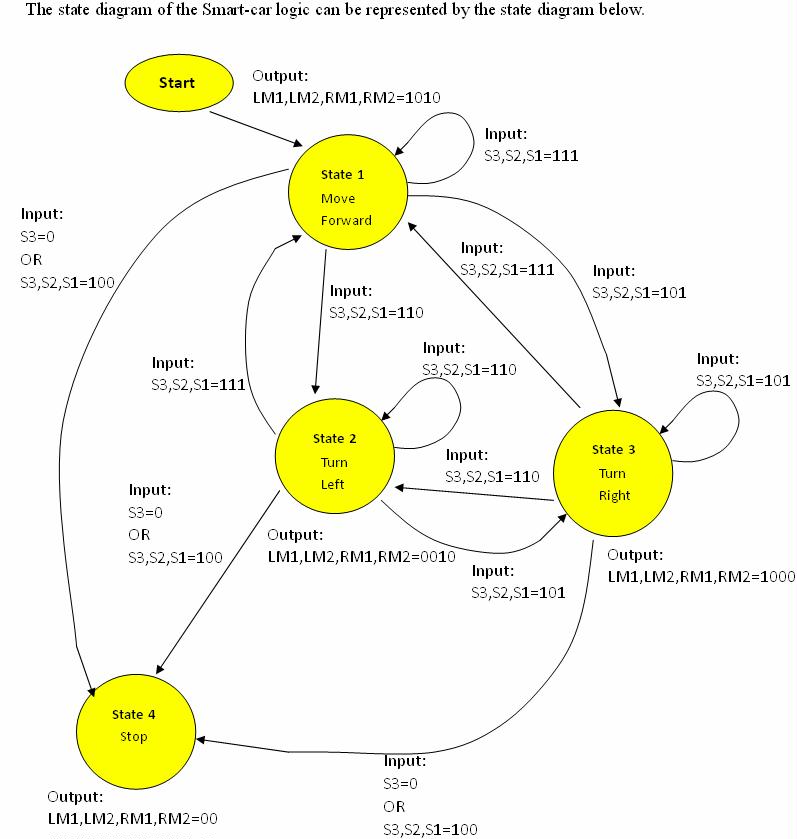 Finite state machine using 3 sensors (s1, s2, s3)with transition conditionsfor (3c)
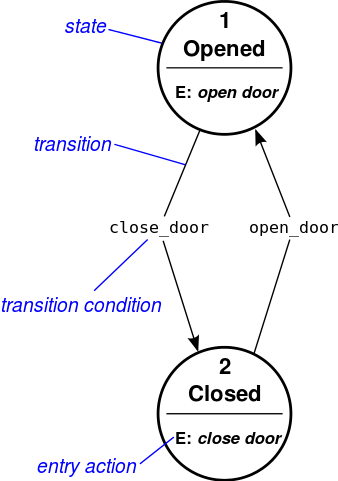 Flow diagram
Basic form
ENGG1100. Ch7-Digital Logic (part 3) v3h
14
Program 3c (S1, S2, S3 are used) S1, S2 for following the magnetic stripS3 for detecting the CAN
The sample source code (program_segment3)  is shown below:
    switch(state)
   {
	case STATE1: // forward for 1 second
	    LM1=1;LM2=0;RM1=1;RM2=0;
	    SPEED=200;DELAY_TIME=10;
	    motors(LM1,LM2,RM1,RM2,SPEED,DELAY_TIME);
	   //
	   if ( S3()==1 && S2()==1 && S1()=0 ) state=STATE2;
	   else if(S3()==1 && S2()==0 && S1()=1) state=STATE3;
          else if((S3==0) || (S3()==1 && S2()==0 && S1()=0)) state=STATE4;
          break;
	case STATE2: //robot turns left
          LM1=0;LM2=0;RM1=1;RM2=0;SPEED=200;DELAY_TIME=10;
	   motors(LM1,LM2,RM1,RM2,SPEED,DELAY_TIME);
	   //
	   if ( S3()==1 && S2()==1 && S1()=1 ) state=STATE1; //back to state 1
	   else if(S3()==1 && S2()==0 && S1()=1) state=STATE3;
	   else if((S3==0) || (S3()==1 && S2()==0 && S1()=0)) state=STATE4;
	   break;
Move forward for  1 second
If S3=0, a CAN is detected, next state is state4
Robot Deviated right, goto state 2
Robot Deviated left
goto state 3
ENGG1100. Ch7-Digital Logic (part 3) v3h
15
case STATE3: //robot turns right
     LM1=1;LM2=0;RM1=0;RM2=0;
     SPEED=200;DELAY_TIME=10;
	     motors(LM1,LM2,RM1,RM2,SPEED,DELAY_TIME);
	     //
	     if ( S3()==1 && S2()==1 && S1()=1 ) state=STATE1;
         else if(S3()==1 && S2()==1 && S1()=0) state=STATE2;
         else if((S3==0) || (S3()==1 && S2()==0 && S1()=0)) state=STATE4;
          break;
 case STATE4: //stop
        LM1=0;LM2=0;RM1=0;RM2=0;
        SPEED=200;DELAY_TIME=10;
           motors(LM1,LM2,RM1,RM2,SPEED,DELAY_TIME);
                 break;
default: //none of above states
           state=STATE4;
                 LM1=0;LM2=0;RM1=0;RM2=0;
            SPEED=200;DELAY_TIME=10;
           motors(LM1,LM2,RM1,RM2,SPEED,DELAY_TIME);
  break;
}
If S3=0,a CAN is detected
Next state is state4
State4 is the stop state, the robot stops
ENGG1100. Ch7-Digital Logic (part 3) v3h
16
Summary
In digital logic part 1,2 & 3, we learned
What is digital logic
Digital logic operations represented by
Digital logic formula method
Truth table method
Their implementation methods using programs
Final state machines 
Theory and implementations
Use the above to control a robot for specific tasks
ENGG1100. Ch7-Digital Logic (part 3) v3h
17
End
ENGG1100. Ch7-Digital Logic (part 3) v3h
18